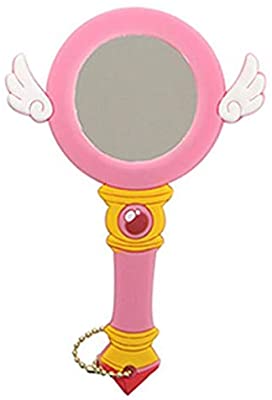 القصه:
جلس الاب مع ابناءه قال الاب
الاب : هيا بنا نعلب لعبه المراه
مريم : وما هذا اللعبه يا ابي
الاب : سوف امرر المراه على كل واحد منكم ويجب ان يقول ماذا يشاهد في المراه
 مريم : حسناً يا ابي هيا بنا نبدأ
بدا الاب بمريم و وصل عند حمد 
الاب: ماذا ترى في المرآه يا حمد 
حمد : هذا حمد .
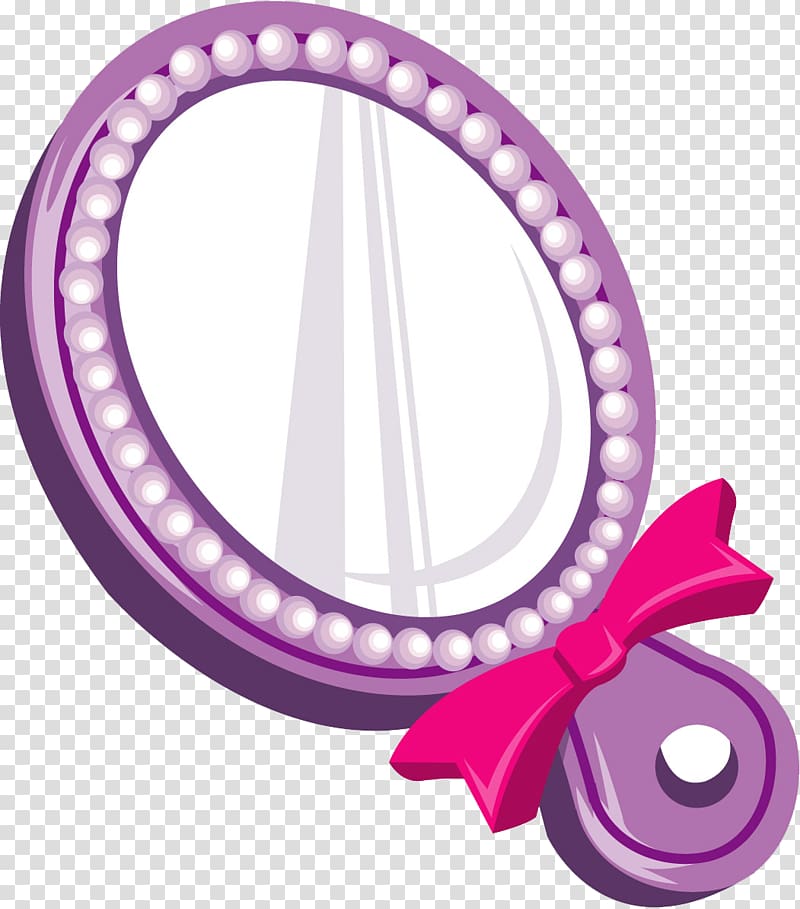 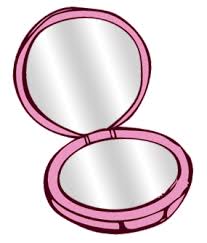 ضع علامة صح على المراه
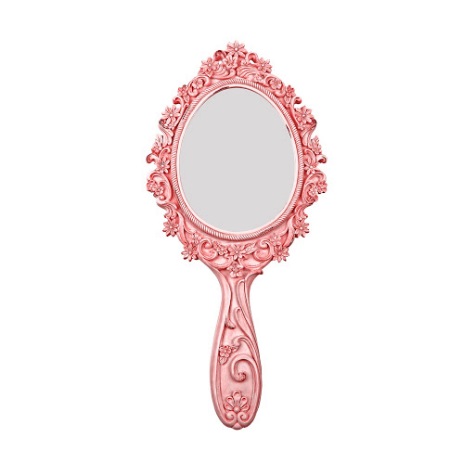 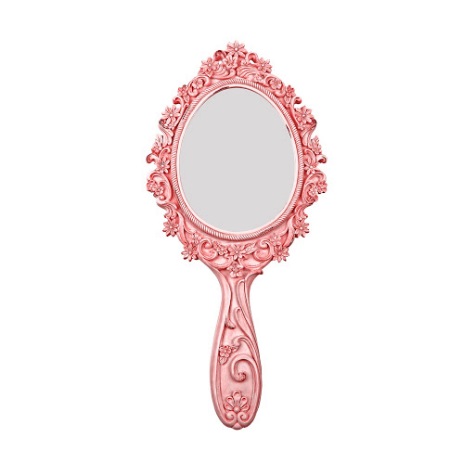 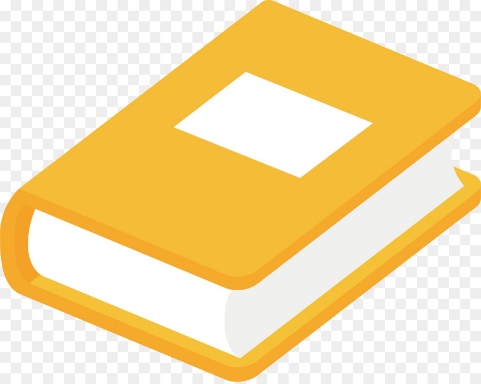 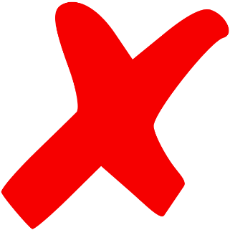 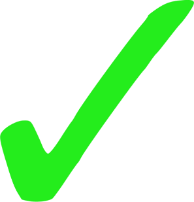 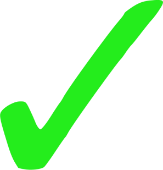 توصيل الاسم مع الصوره الصحيحه
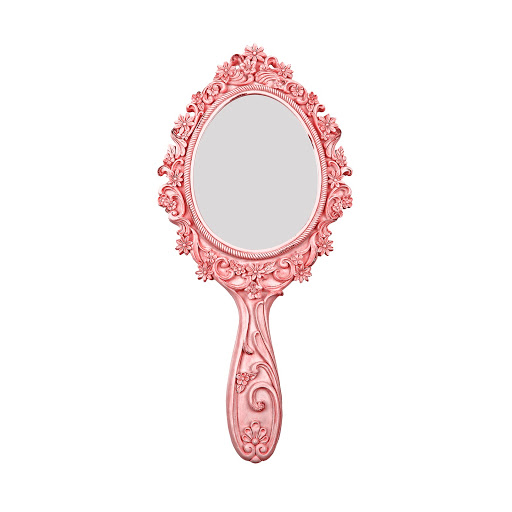 مرآه
التلوين :
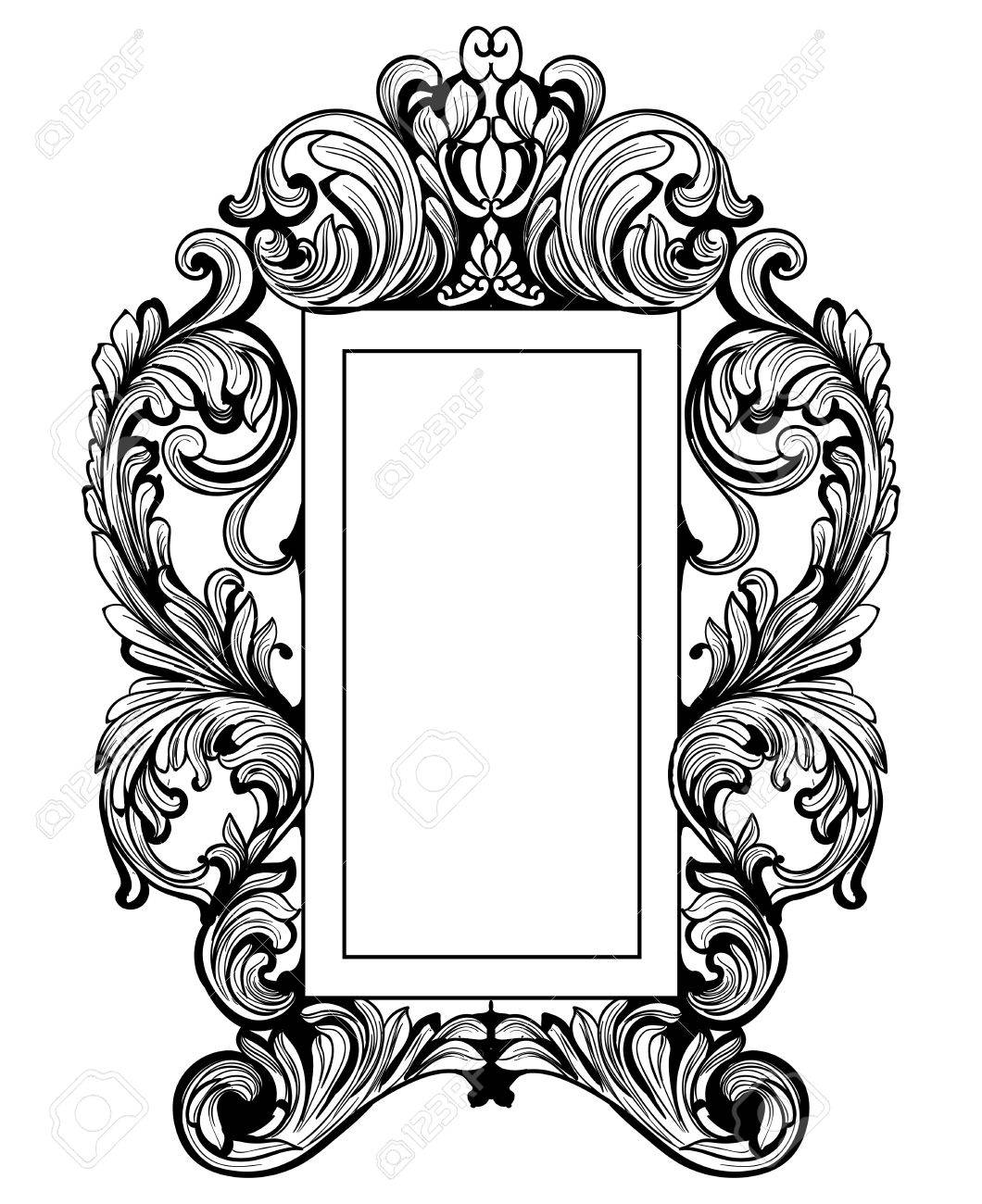